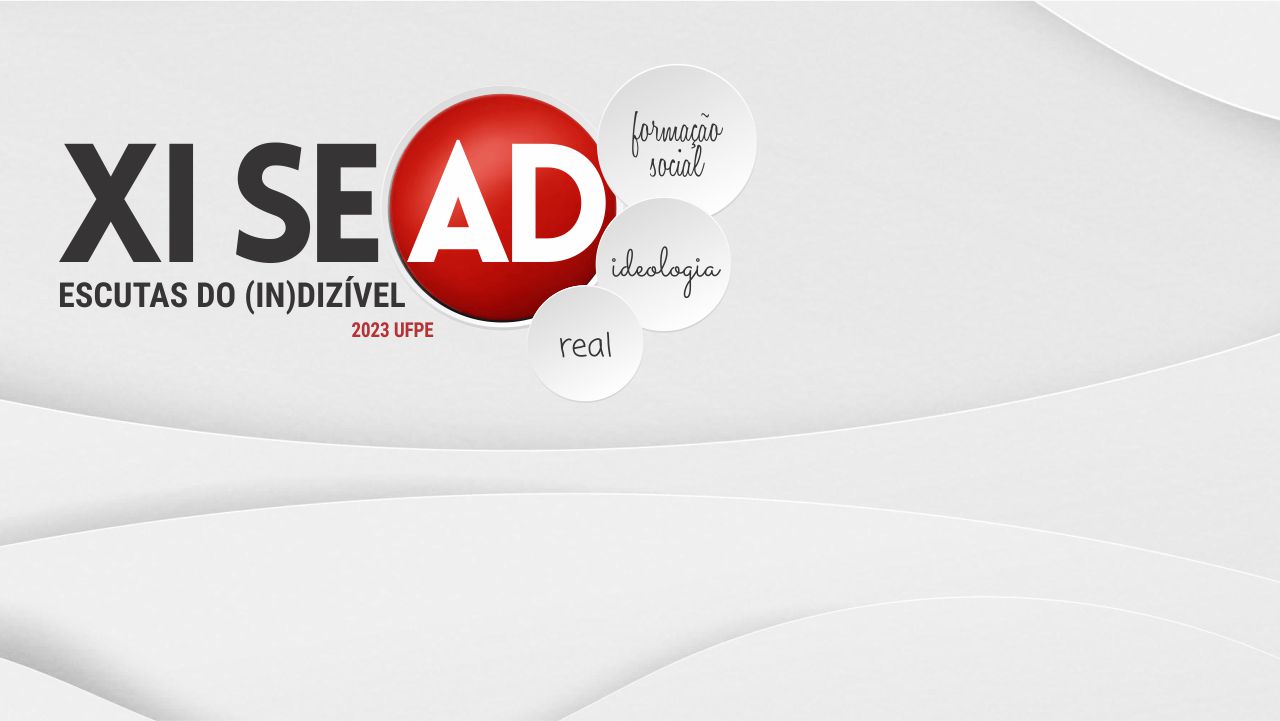 SC1
Nome e sobrenome Autor/Autora 1
Nome e sobrenome Autor/Autora 2
Nome e sobrenome Autor/Autora 3
Coloque o título do trabalho aqui neste campo: subtítulo, se houver
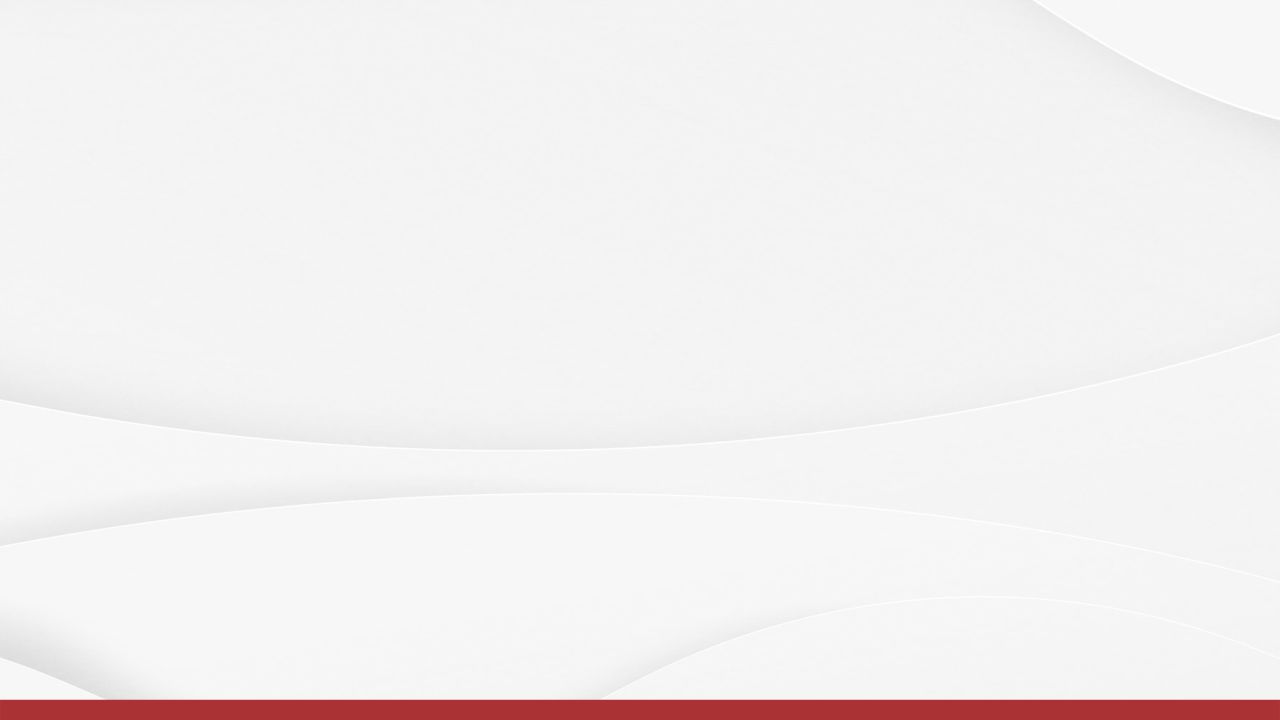